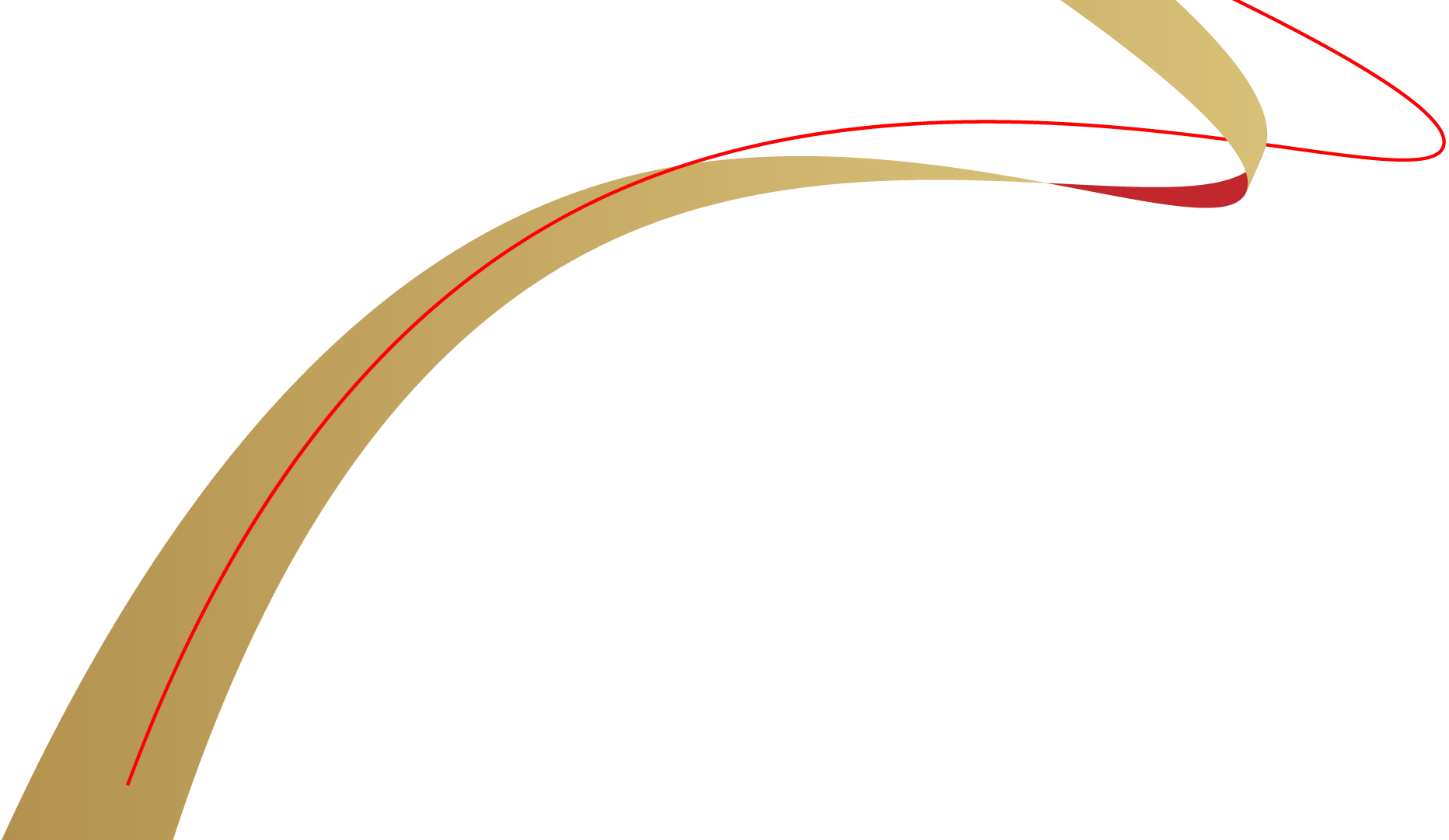 Августовское совещание работников образования Октябрьского района
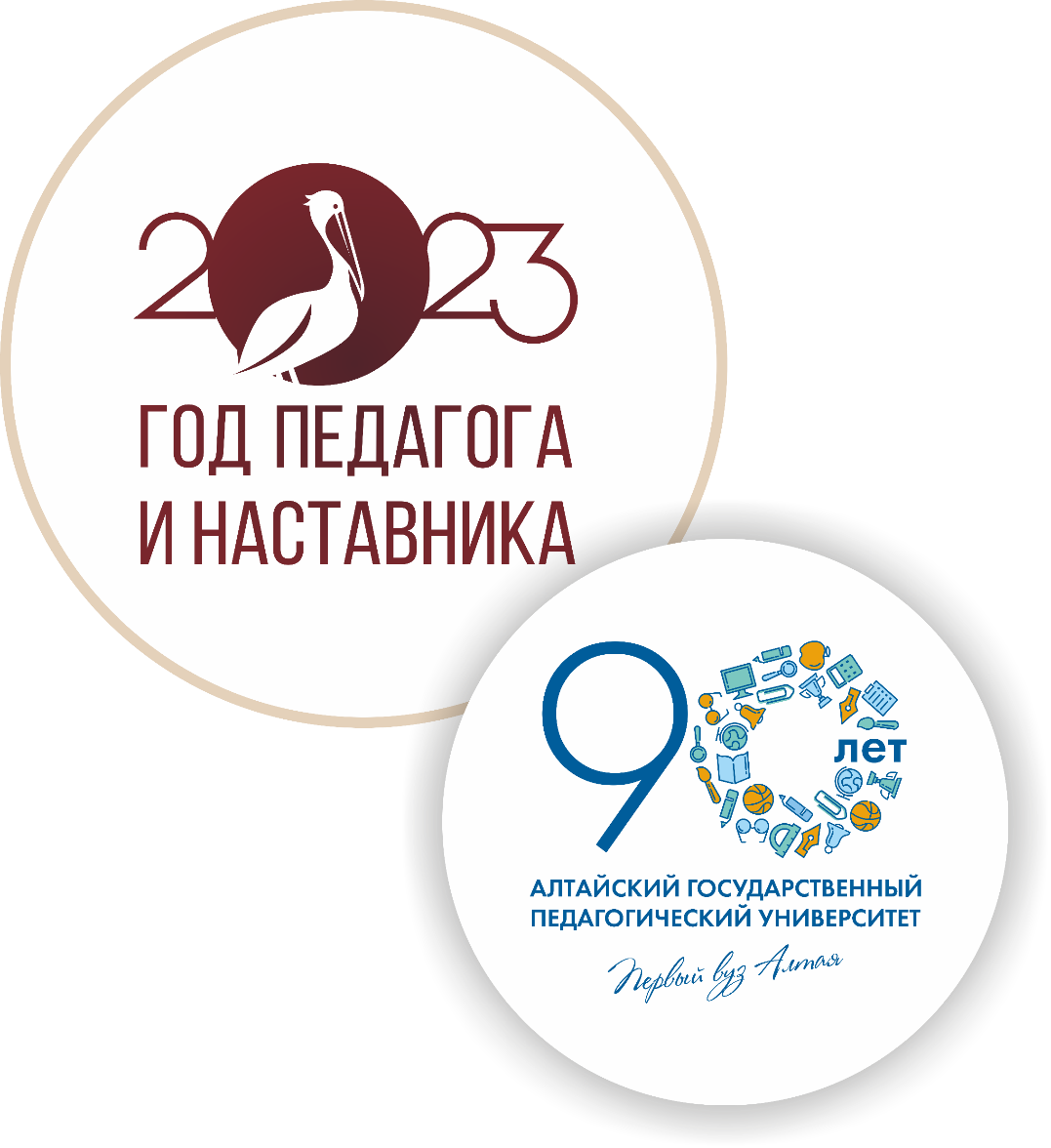 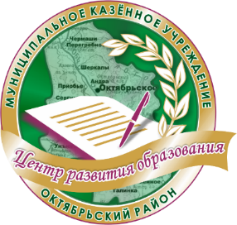 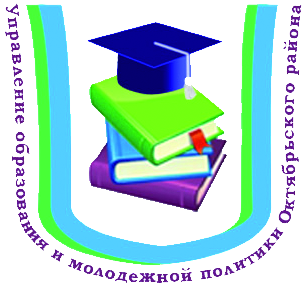 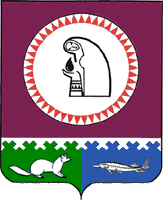 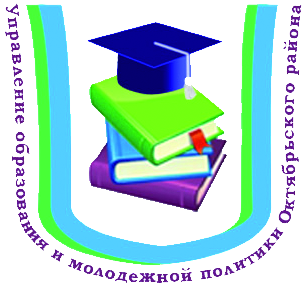 ТЕМА «УПРАВЛЯЮЩИЙ СОВЕТ КАК ОРГАН СТРАТЕГИЧЕСКОГО УПРАВЛЕНИЯ ПРИОРИТЕТНЫМИ НАПРАВЛЕНИЯМИ ДЕЯТЕЛЬНОСТИ ОБРАЗОВАТЕЛЬНОЙ ОРГАНИЗАЦИИ»
Петрова Ольга Петровна, 
Председатель Управляющего Совета 
МБОУ «Нижненарыкарская СОШ»
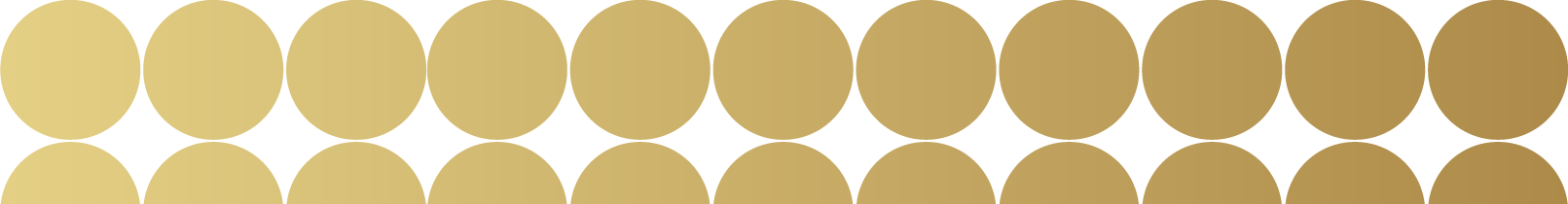 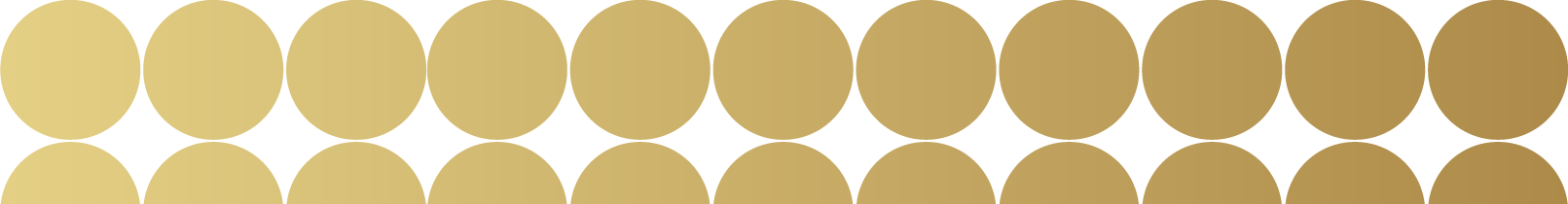 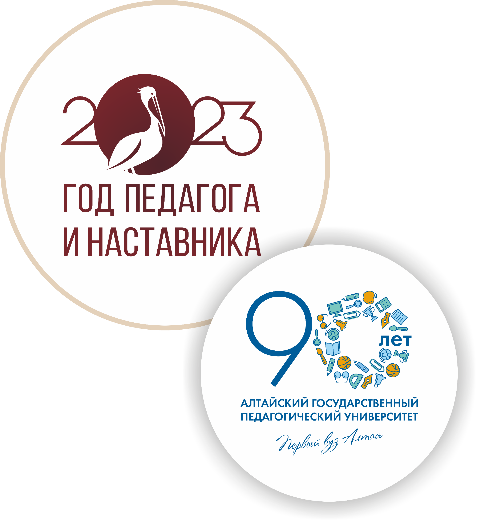 Эффективно организованная 
деятельность управляющего совета – 
это мощная социальная защита для всех
участников образовательного процесса, а
также  дополнительный
организационный и интеллектуальный 
ресурс  развития образовательной
организации.
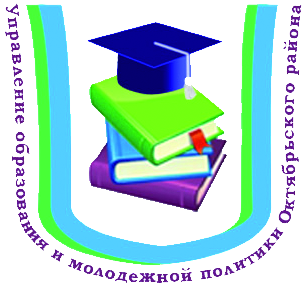 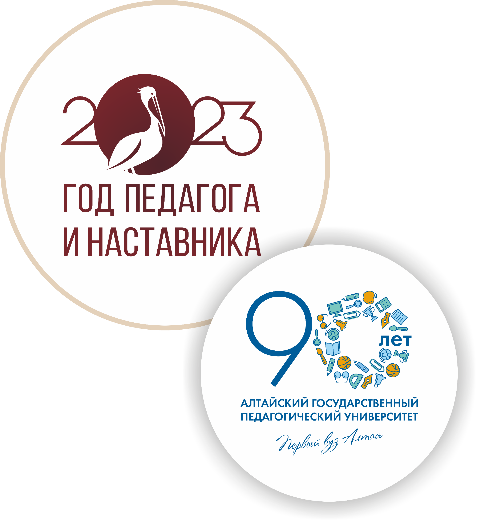 Общешкольные родительские собрания и заседания Управляющего совета
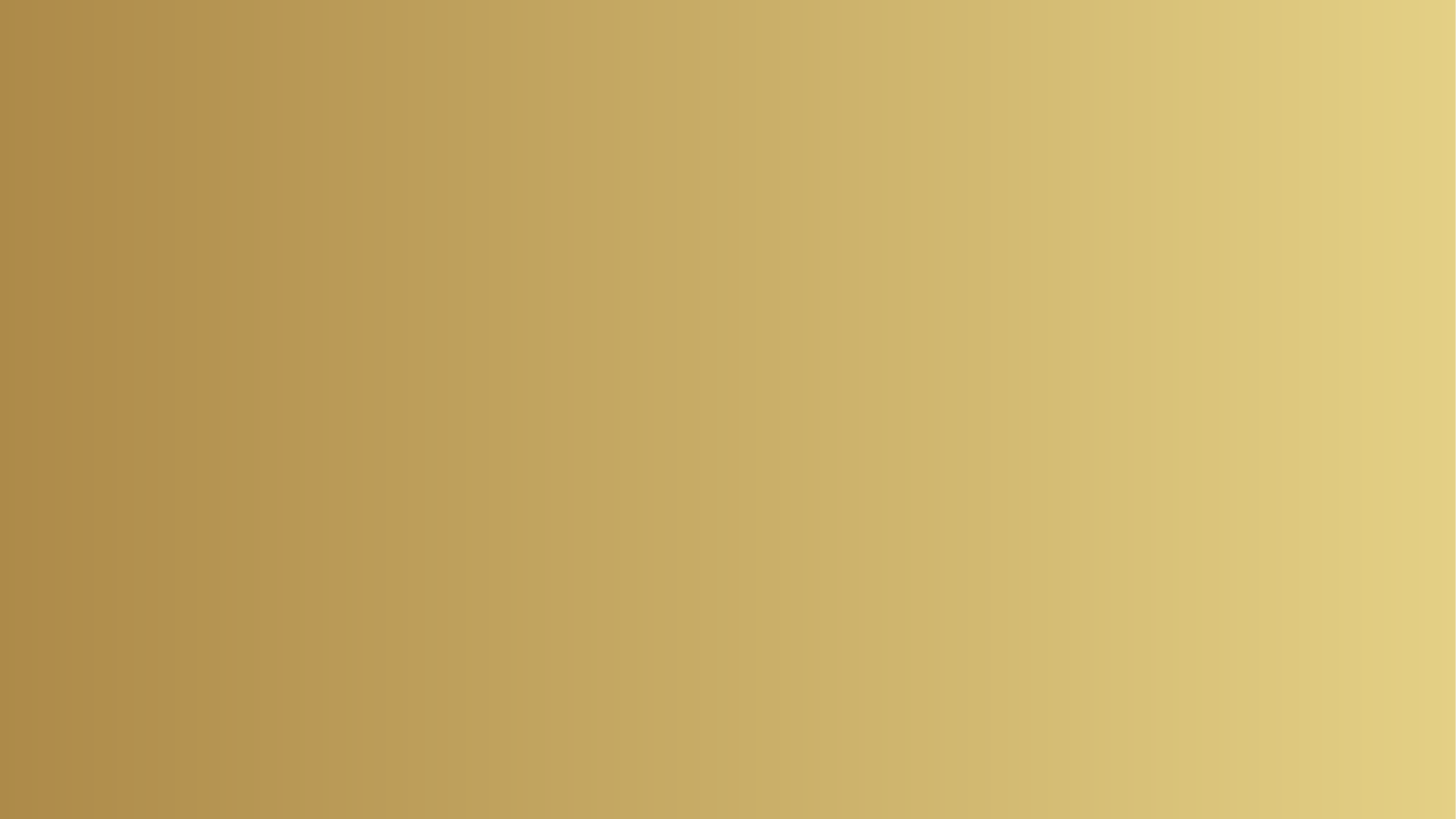 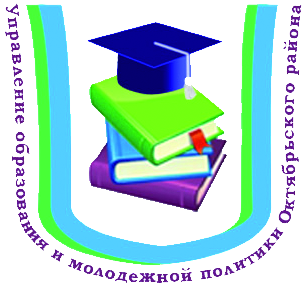 Вопросы для обсуждения:
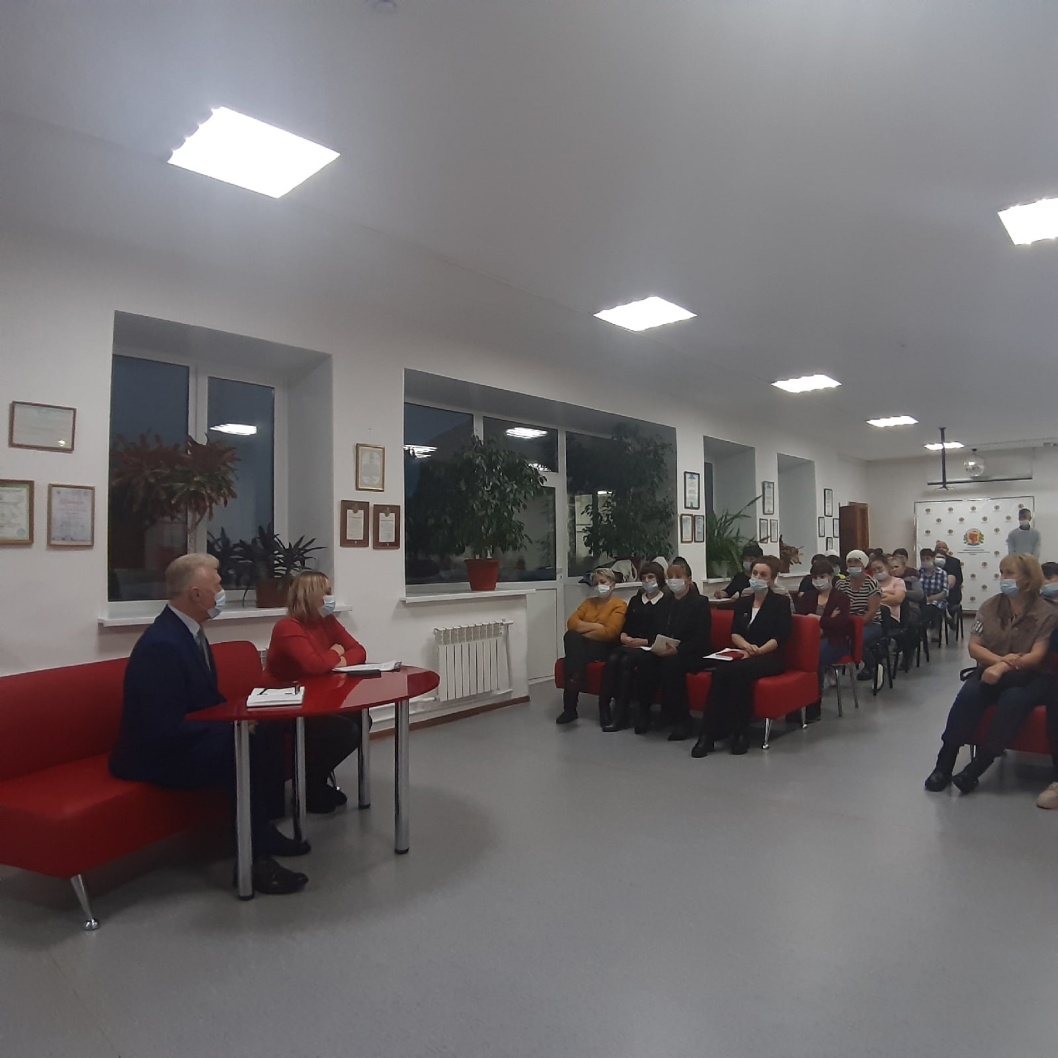 Контроль за соблюдением здоровых и безопасных условий в школе
Контроль организации питания
Организация внеурочной деятельности
Участие в спортивно-массовых мероприятиях, в творческих и интеллектуальных конкурсах
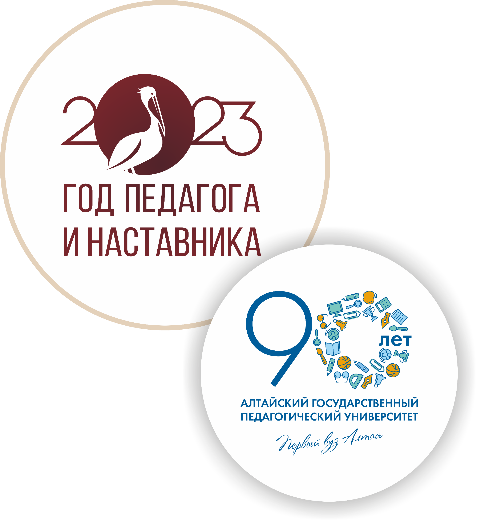 Результаты конкурсов
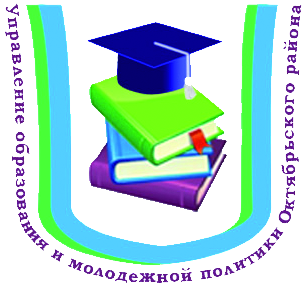 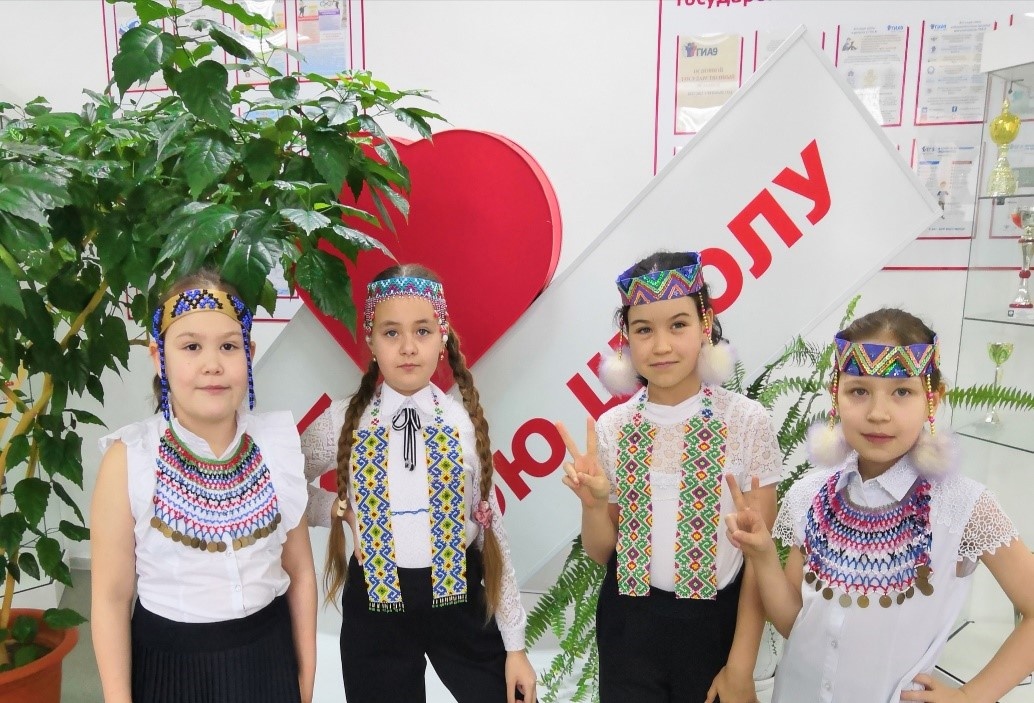 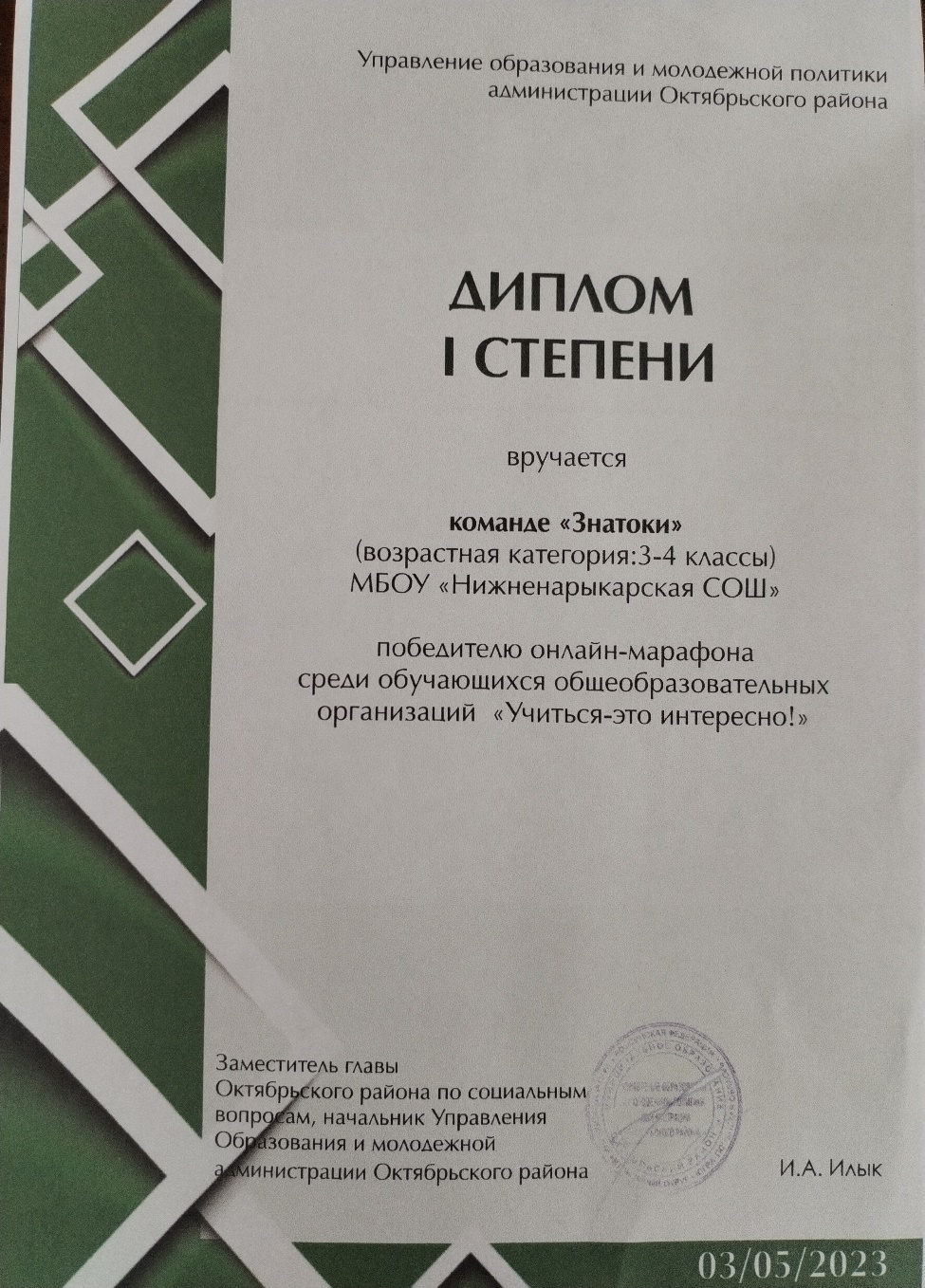 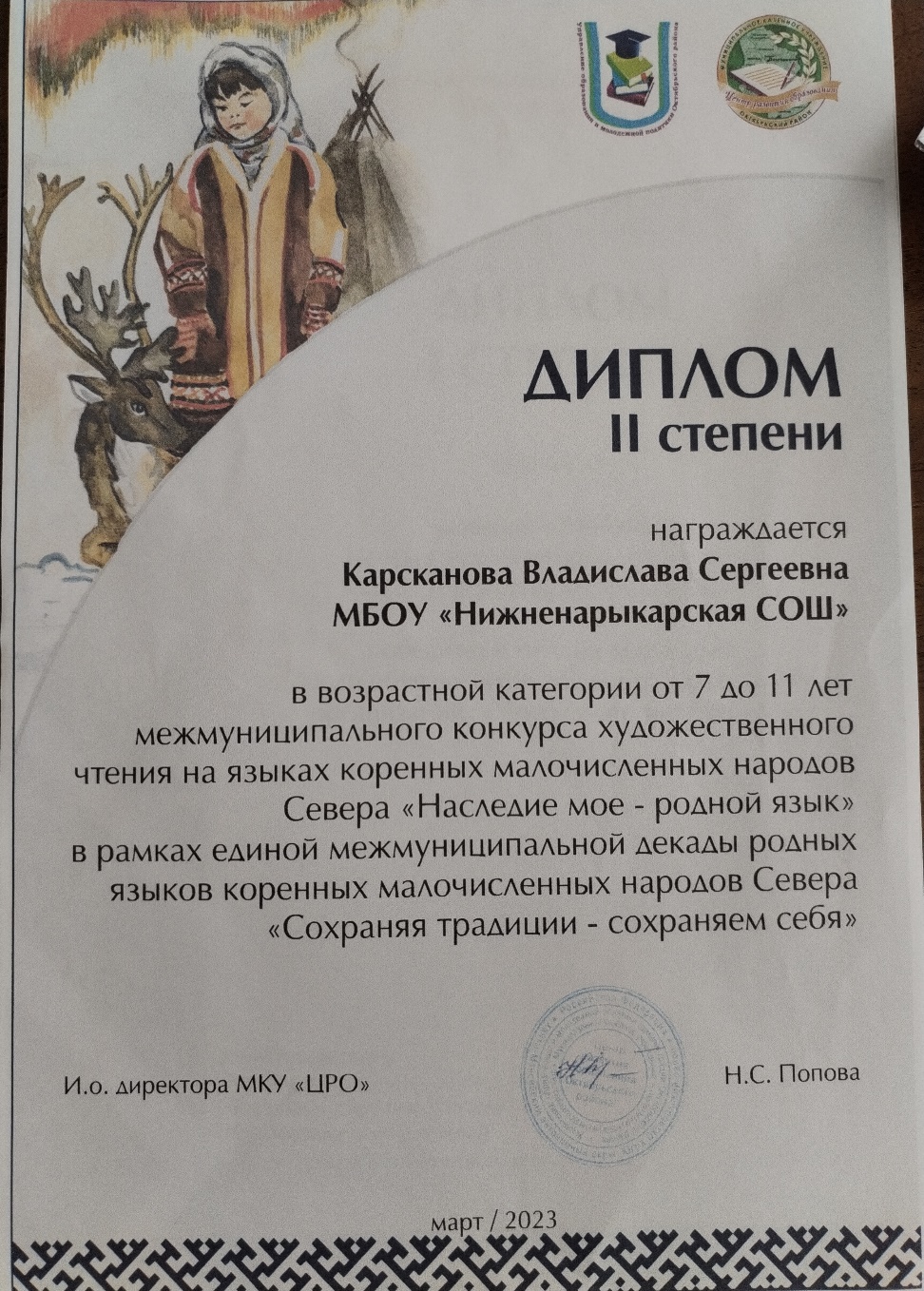 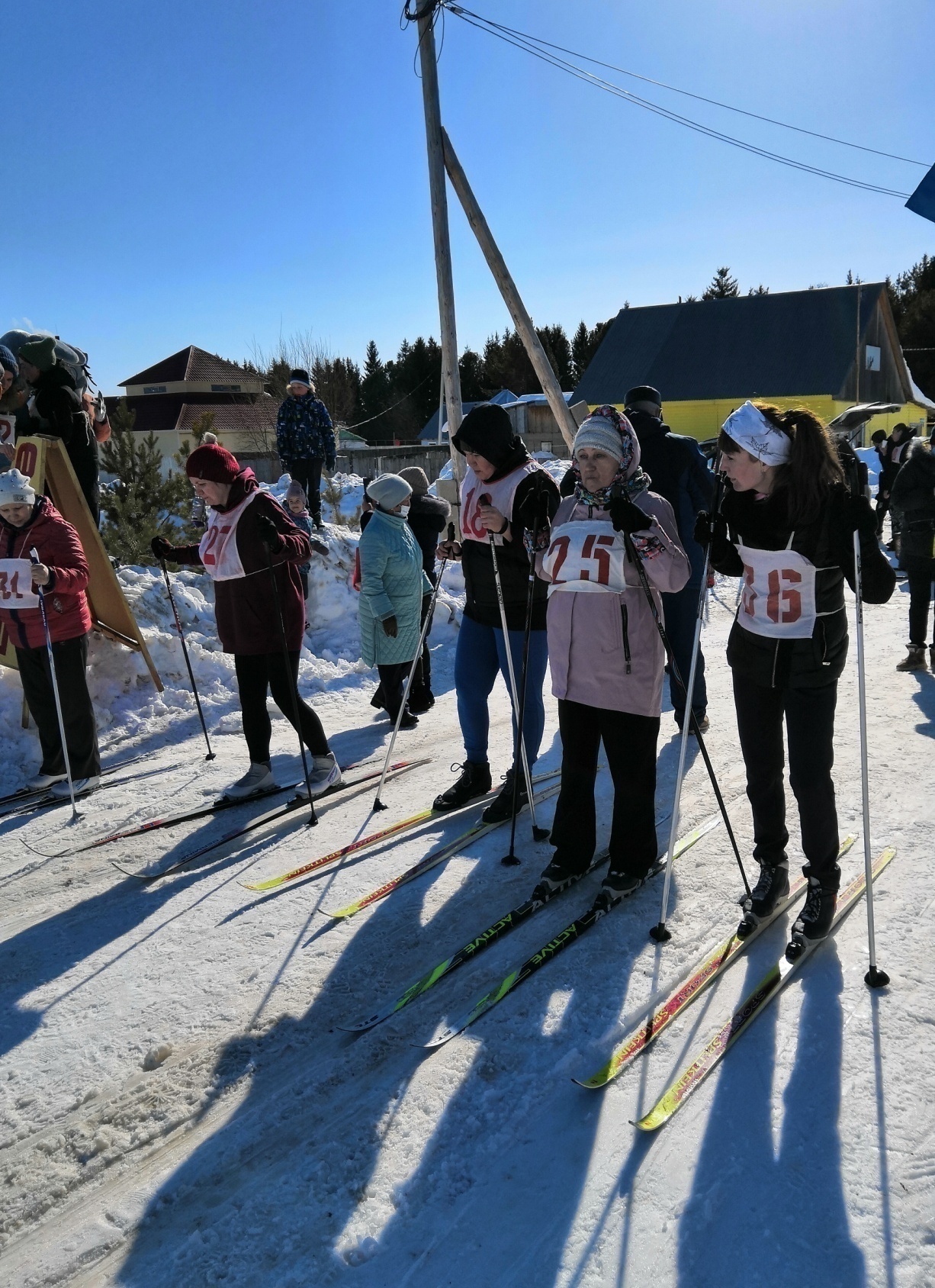 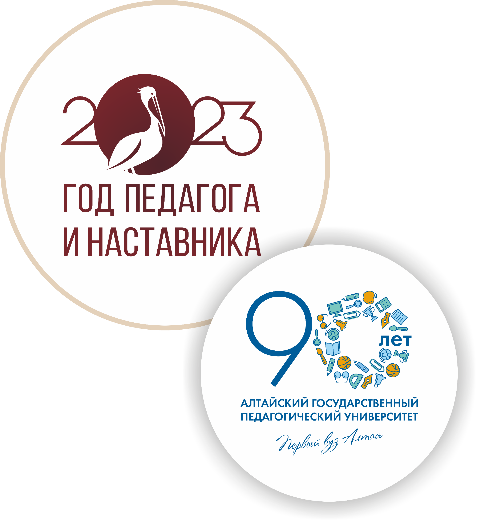 Спортивно – оздоровительные мероприятия
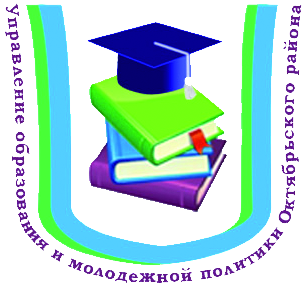 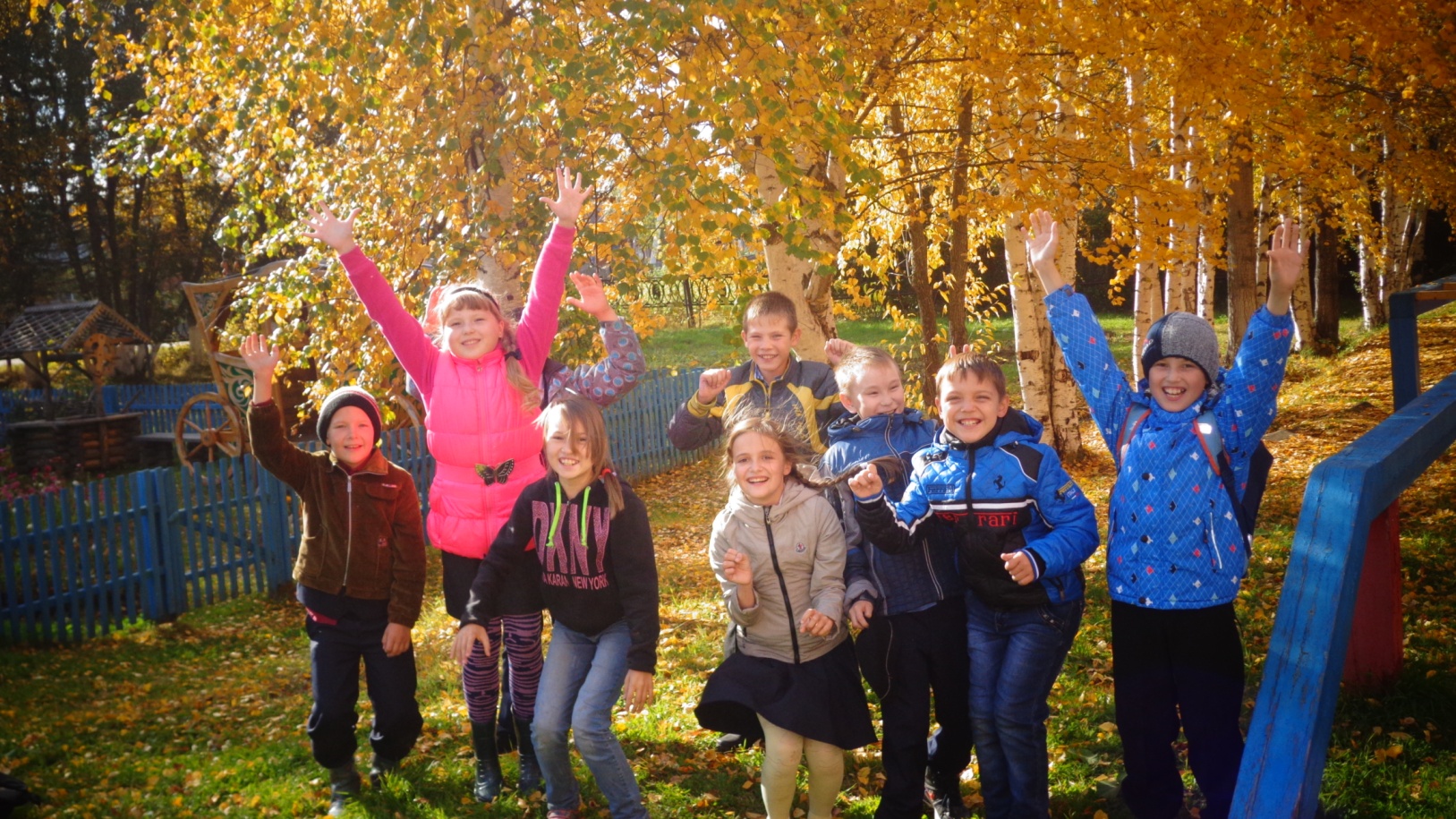 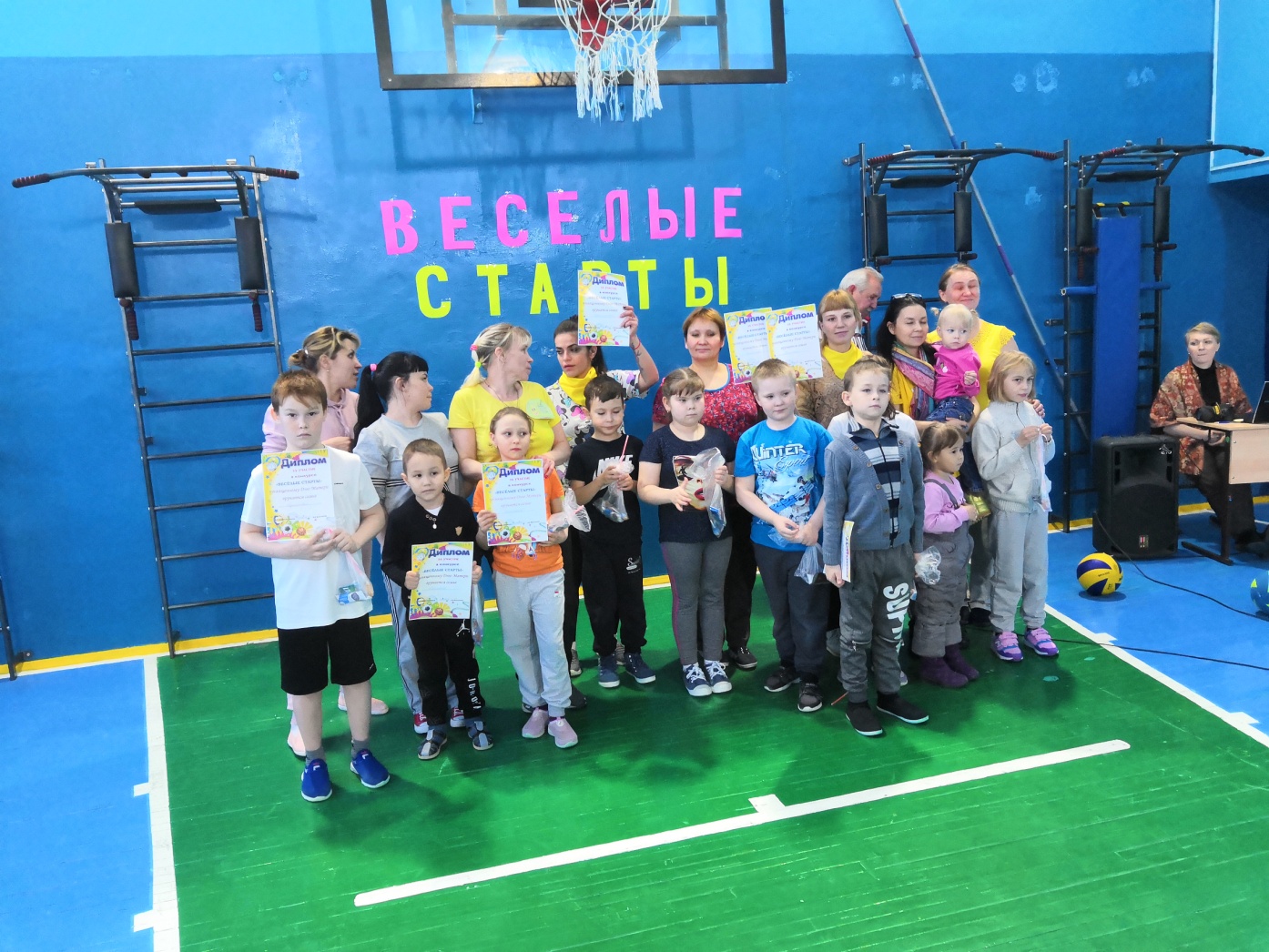 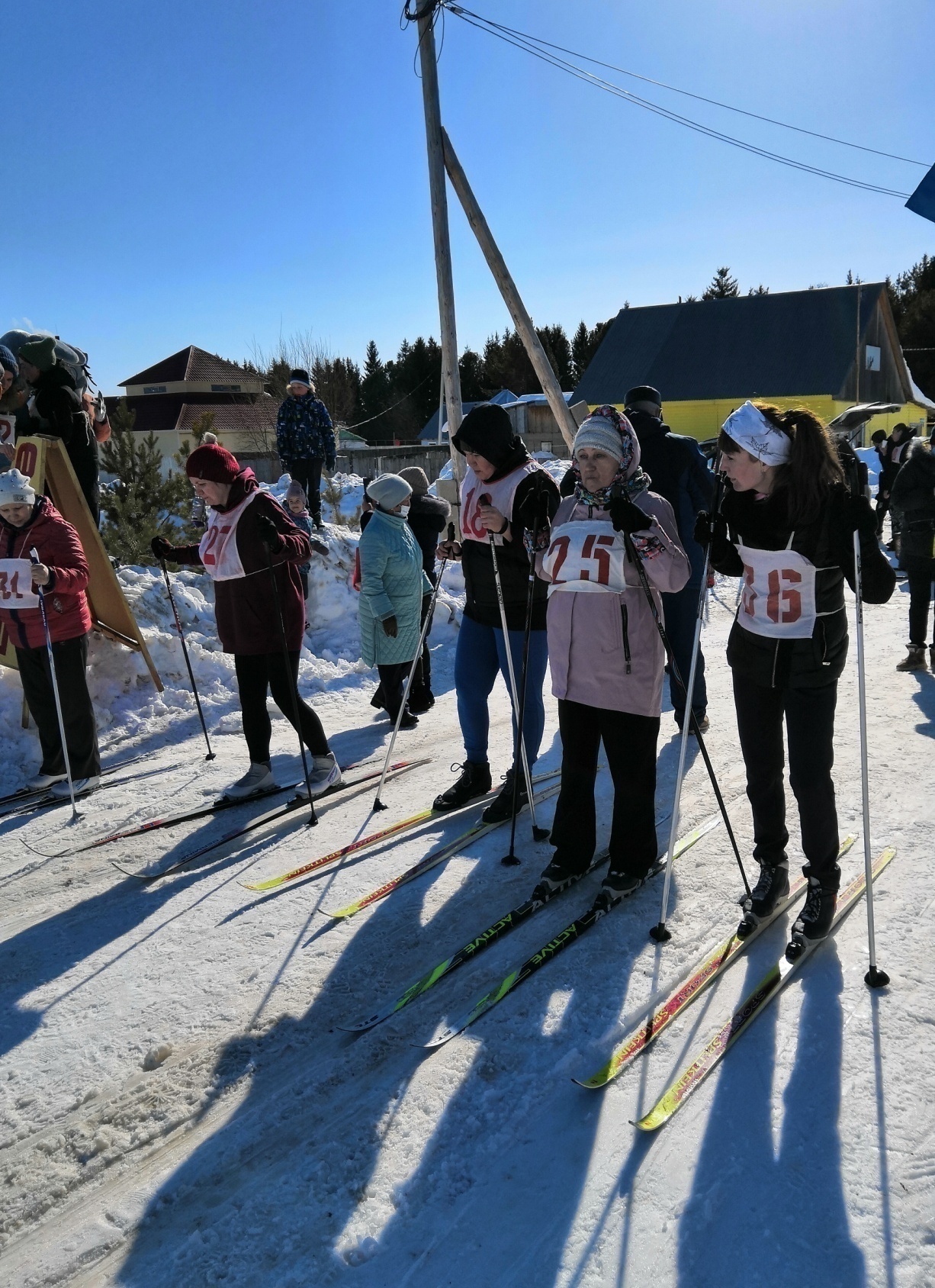 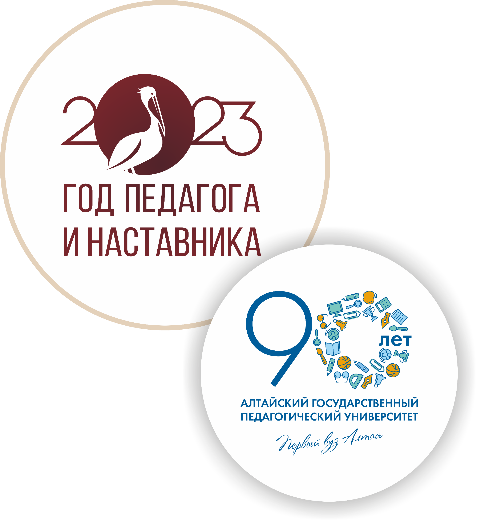 Контроль школьного питания
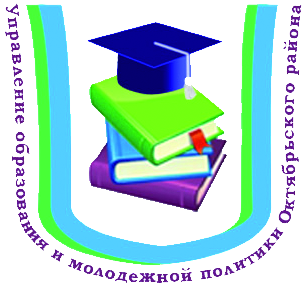 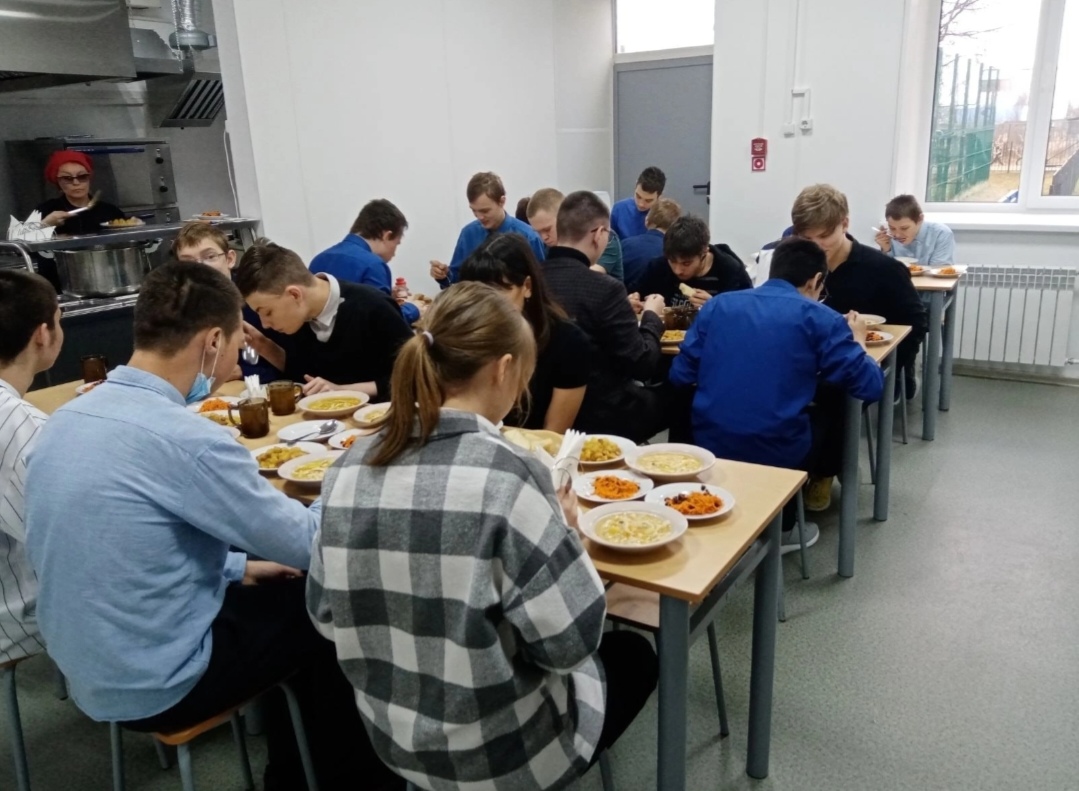 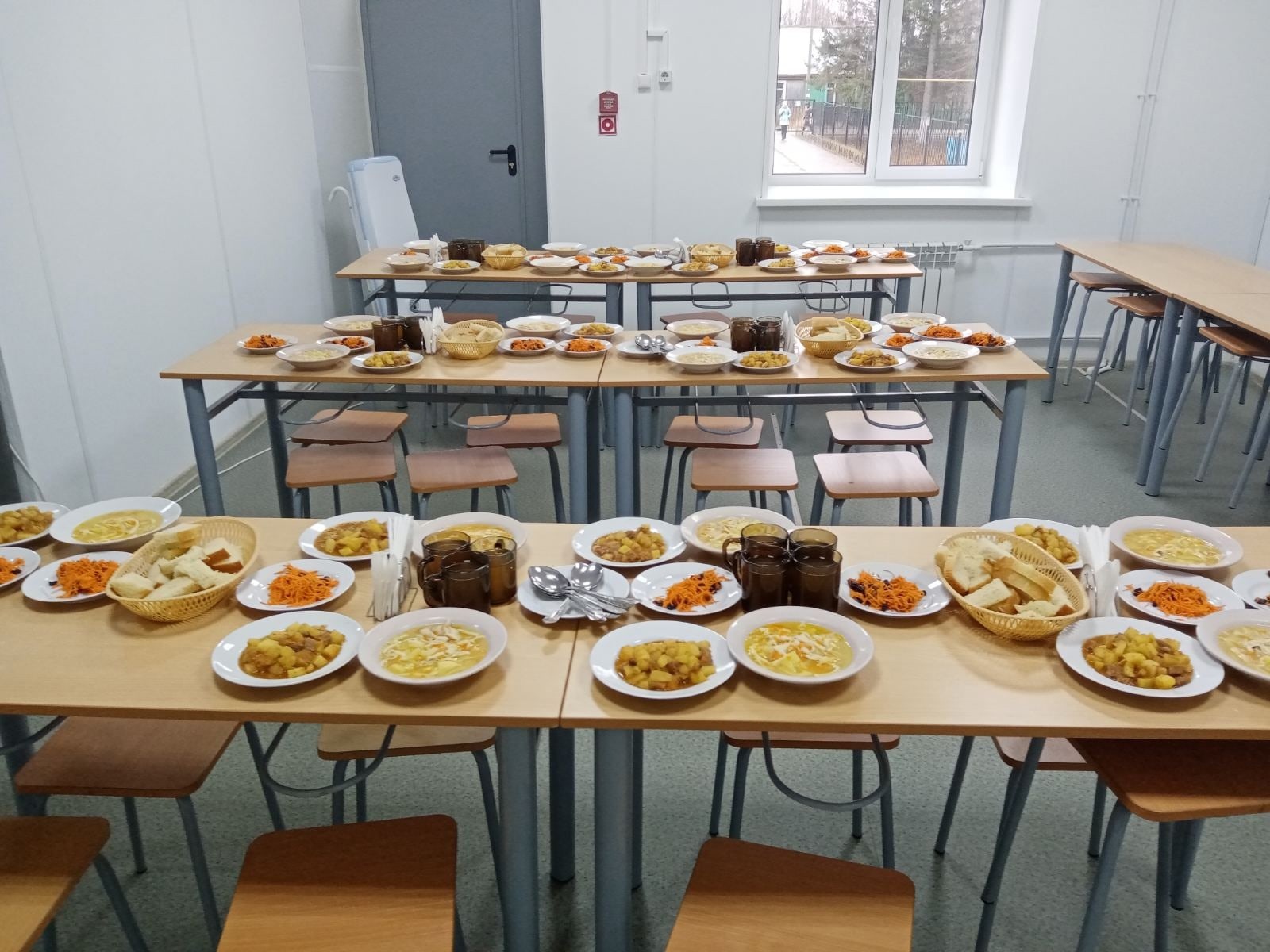 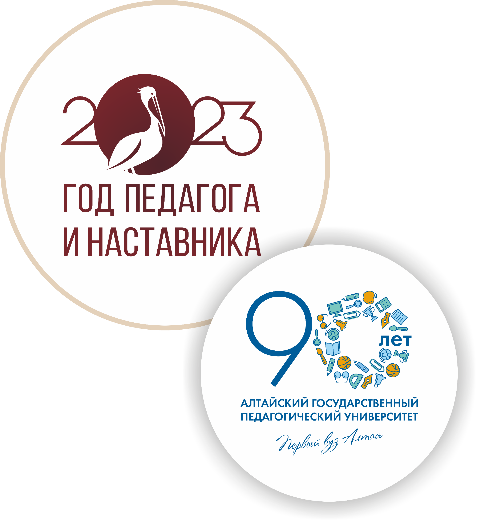 Содействие в мероприятиях и акциях
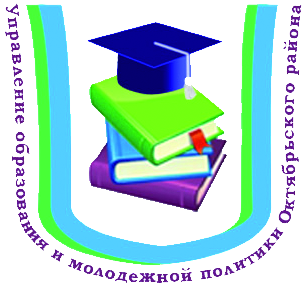 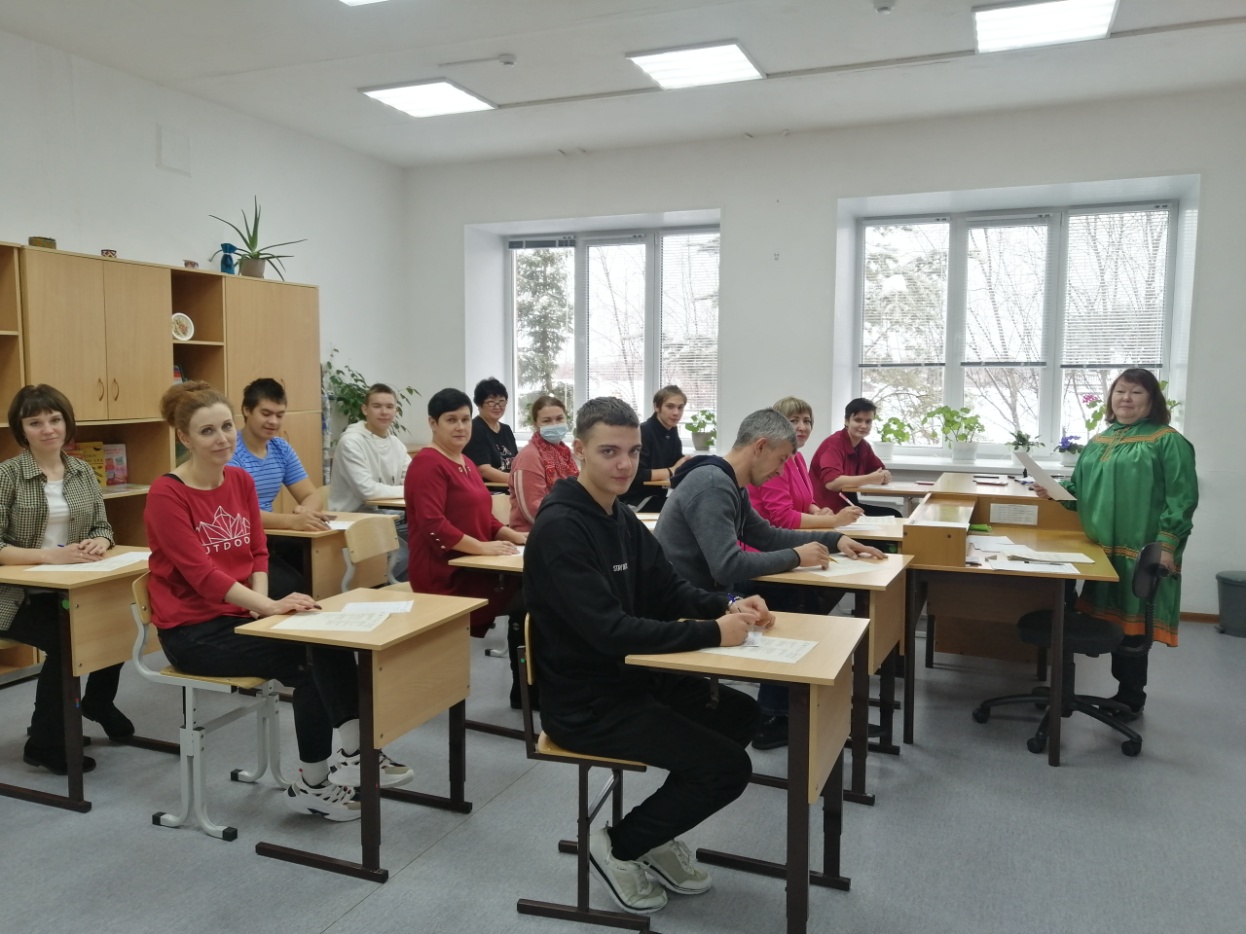 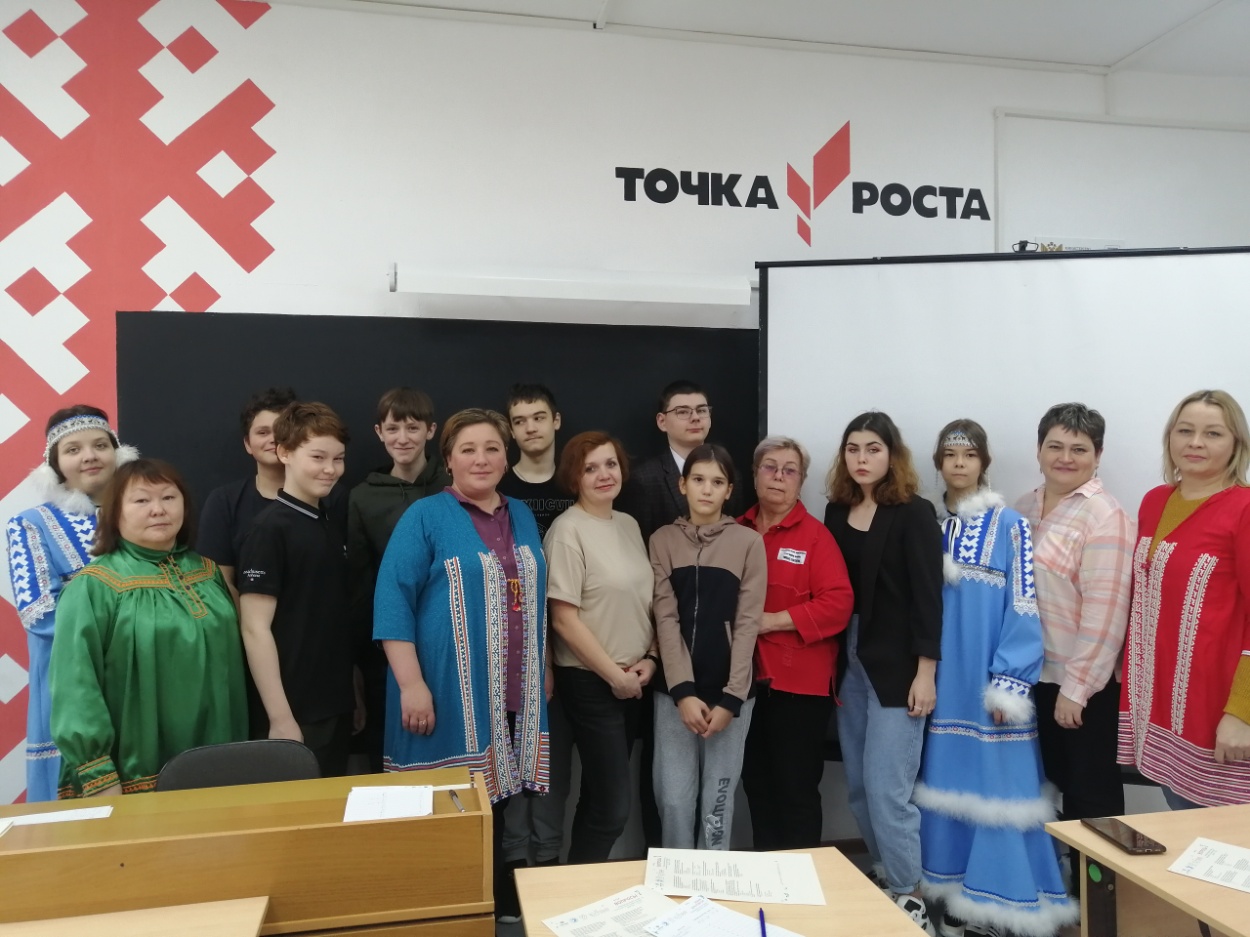 Участники Фронтального диктанта на мансийском языке
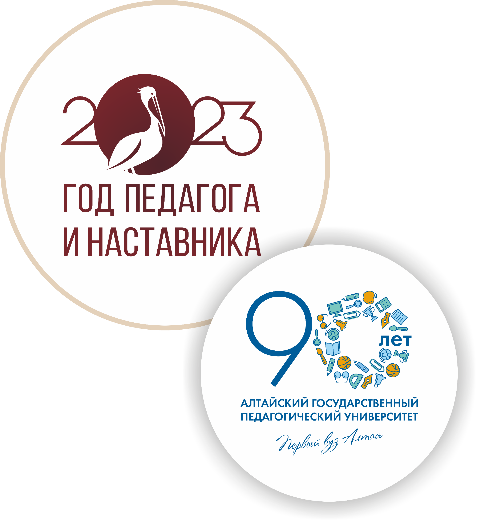 Содействие в мероприятиях и акциях
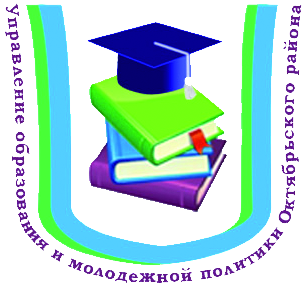 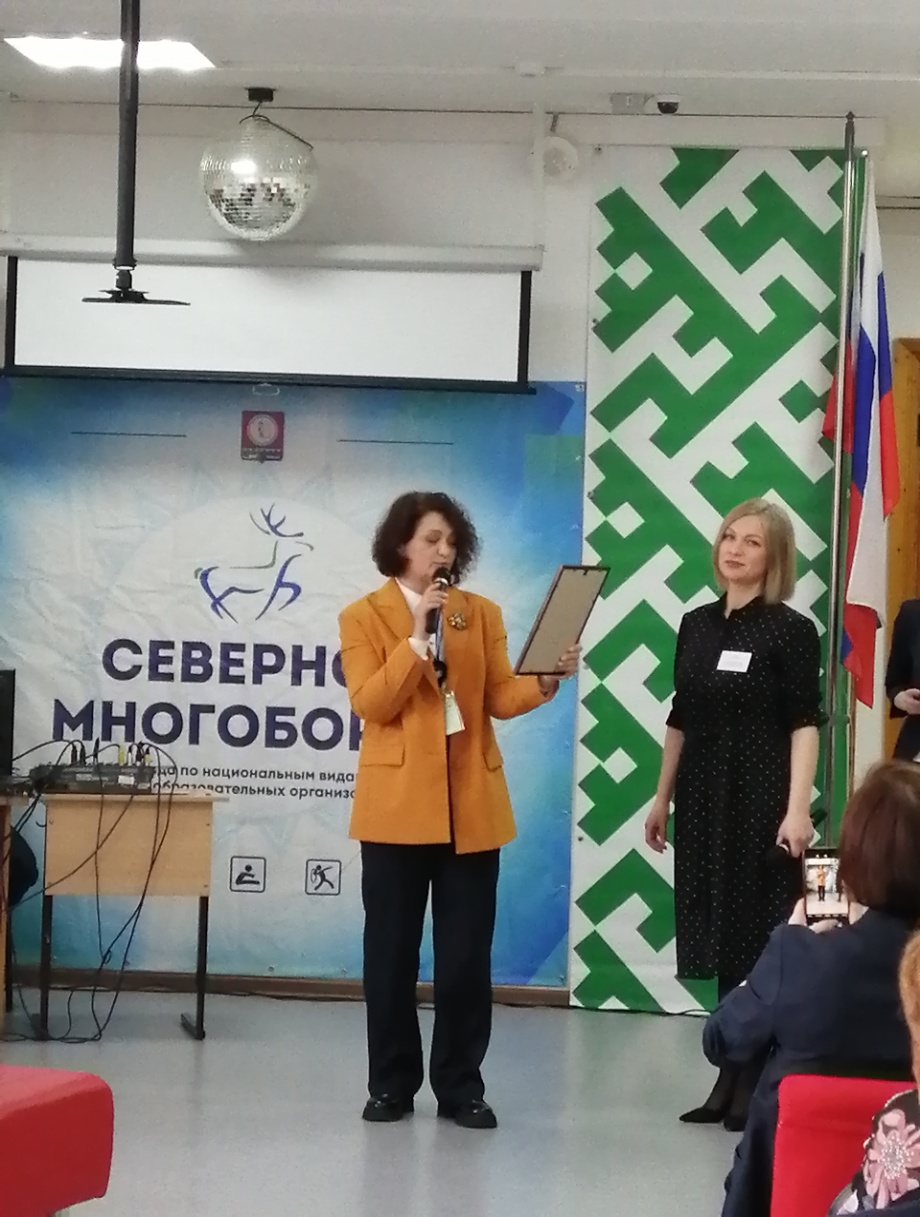 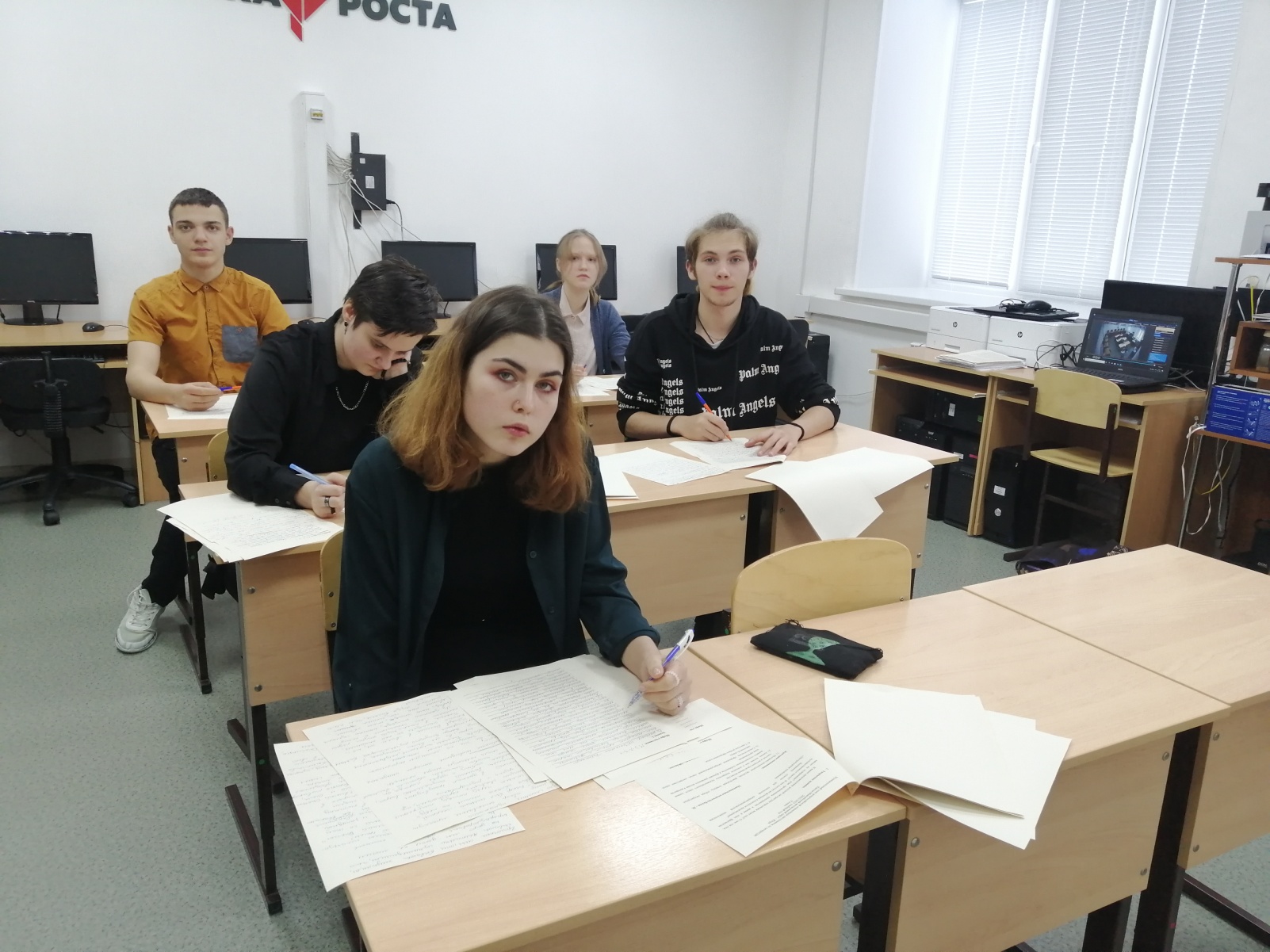 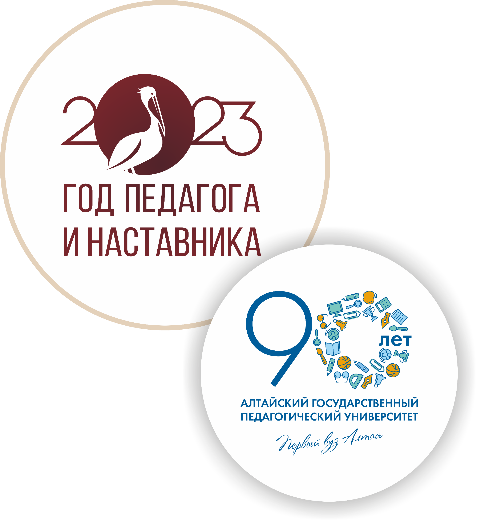 Содействие в мероприятиях и акциях
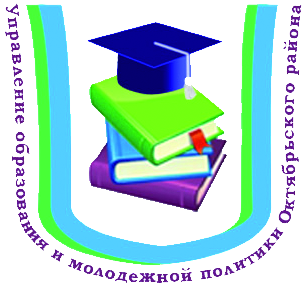 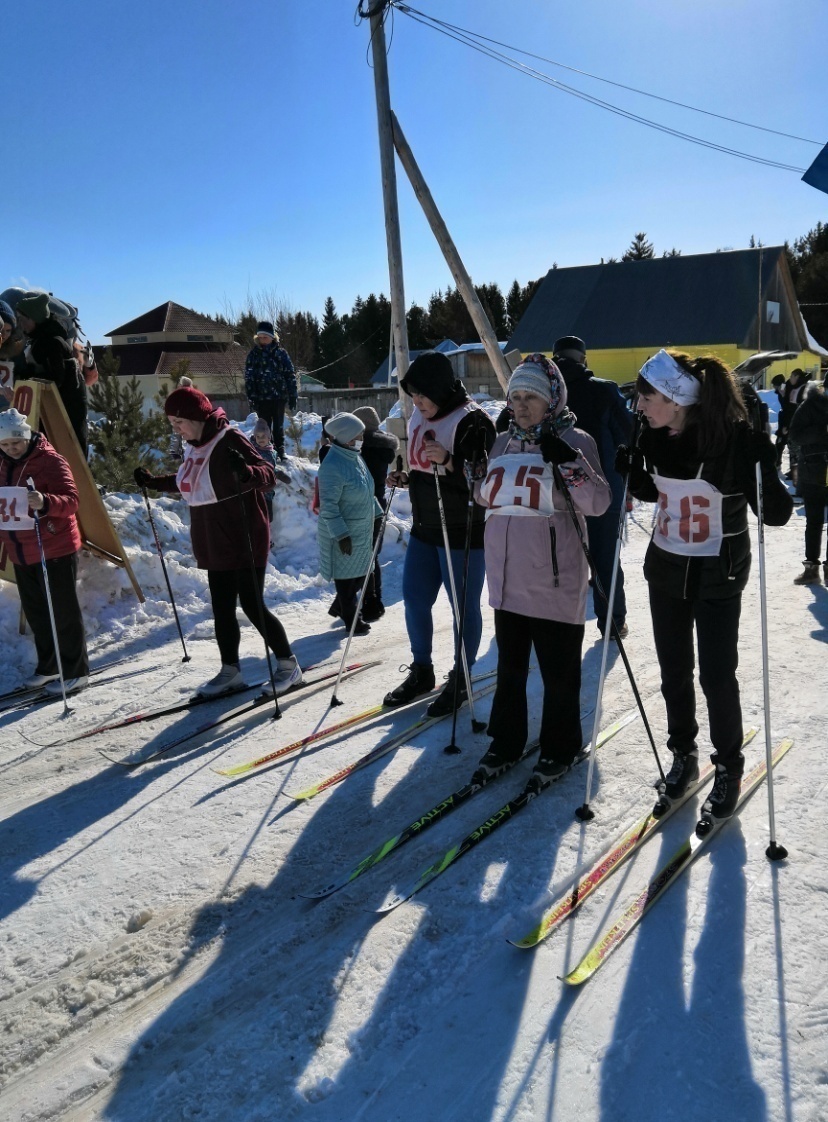 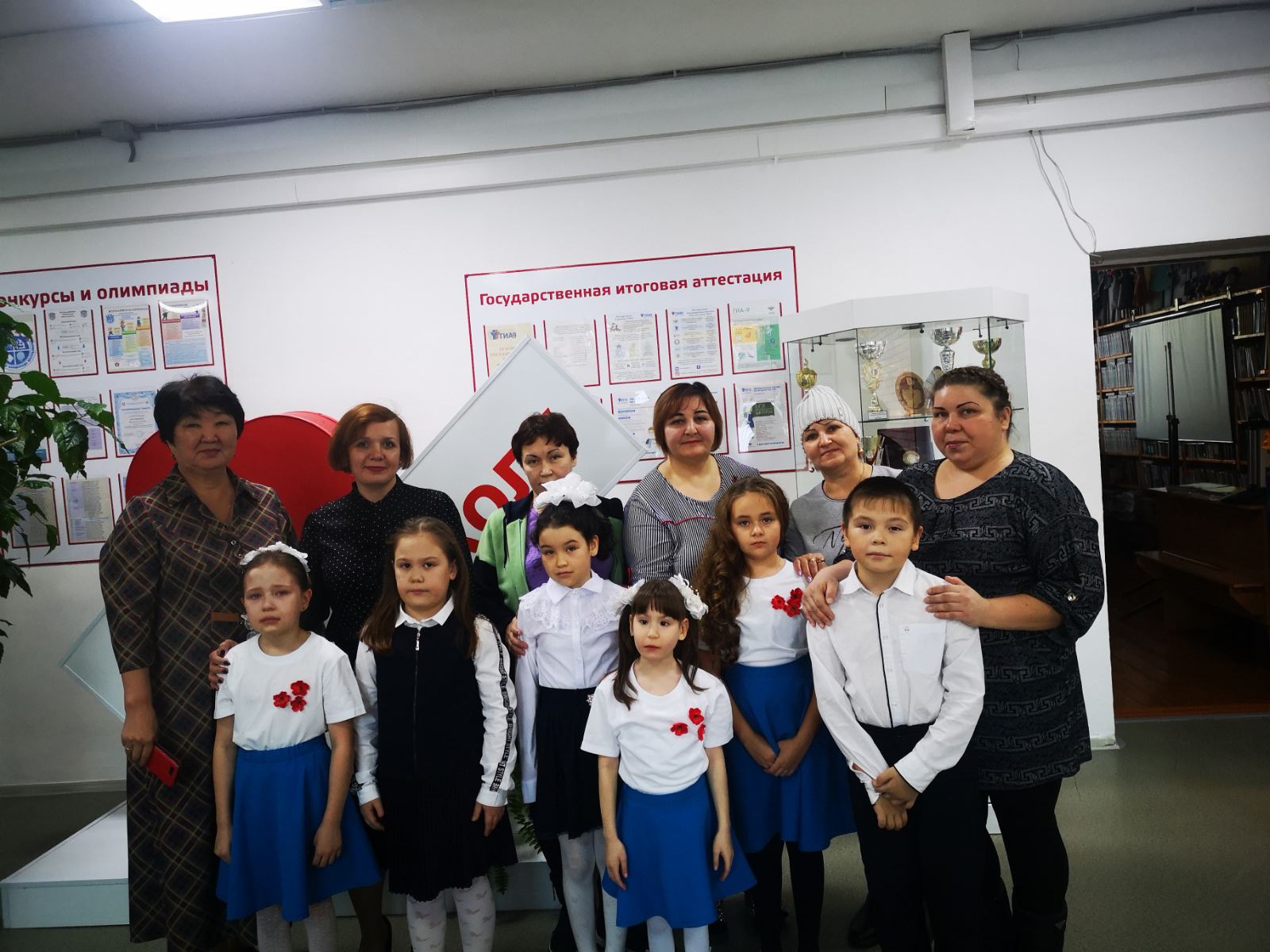 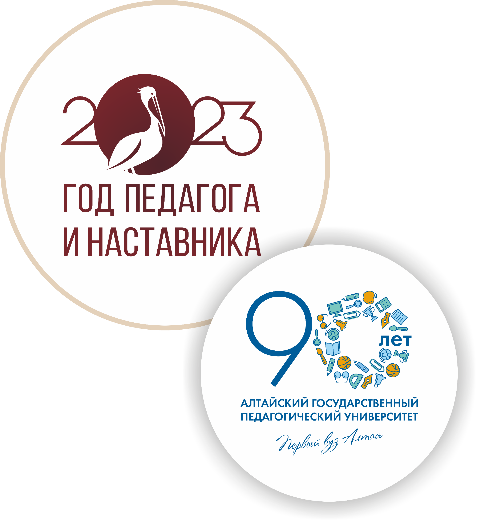 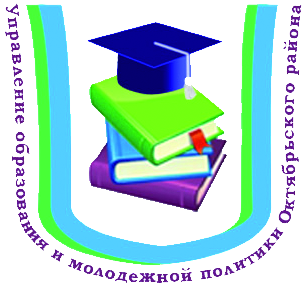 «Когда все двигаются вперёд совместными усилиями, успех приходит сам собой»
								Генри Форд